ALS 8.3.1 – TomAlberTron - Highlights
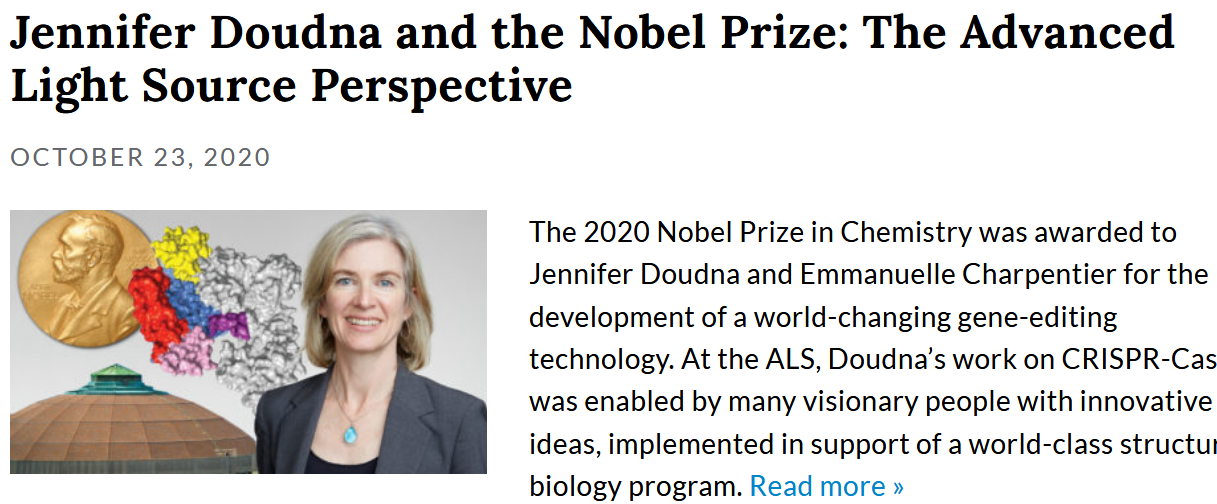 Doudna 
CRISPR PDBs
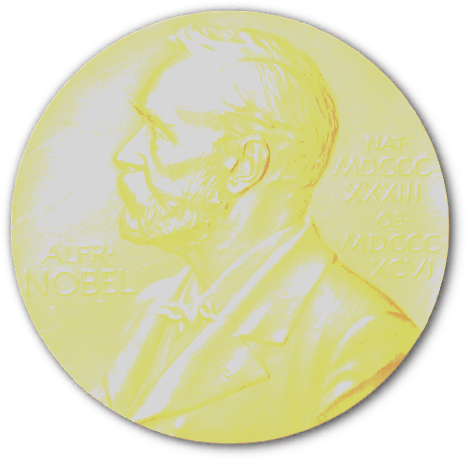 6
8.3.1
6
cryoEM
2
SLS
COVID protection:
 nanobody aerosol
UCSF-Oxford SARS-CoV-2
 fragment screen
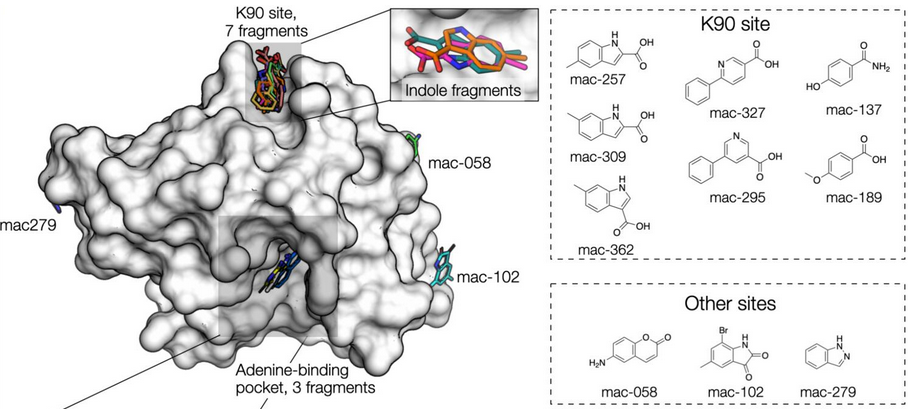 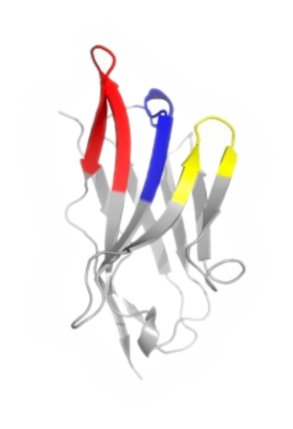 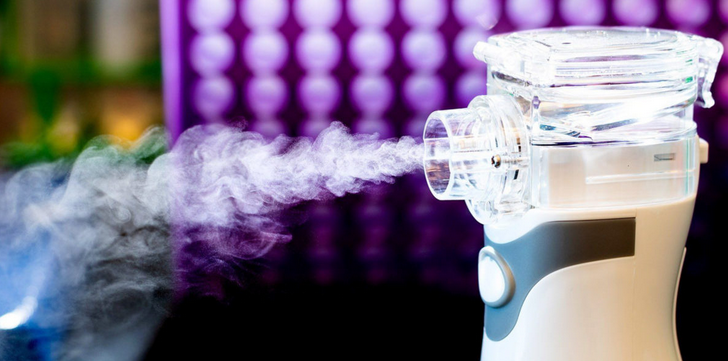 Schoof et al., Science 370 (2020)
Schuller et al., Science Advances in press (2021)
ALS 8.3.1 MX User Community
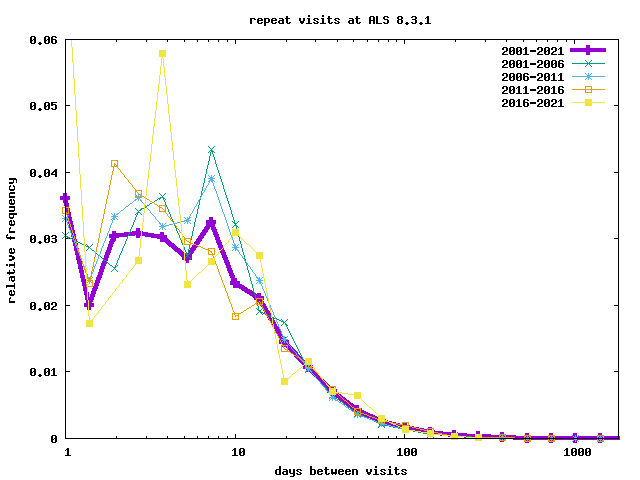 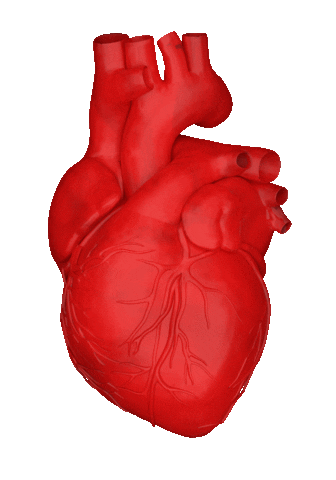 What do we need from ASL-U?
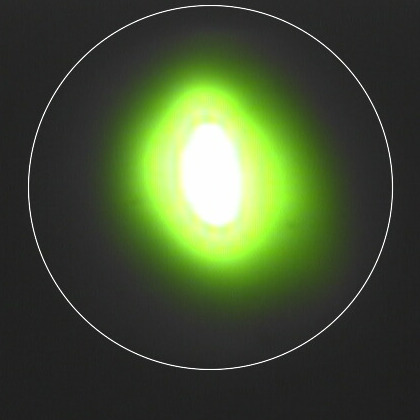 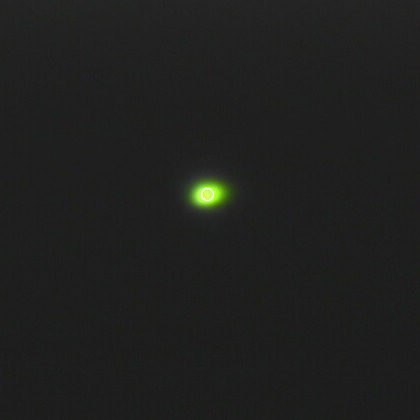 80 x 60
10 x 10